Космическое путешествие группа «Солнышко»
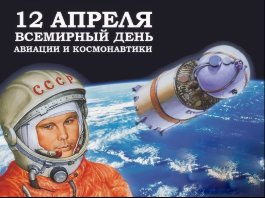 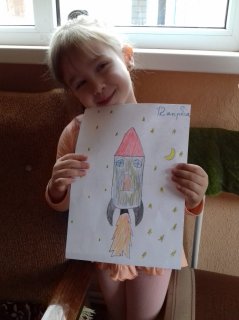 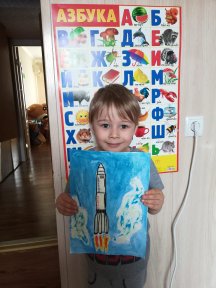 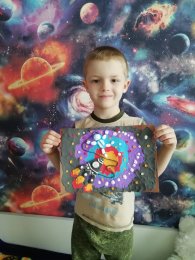 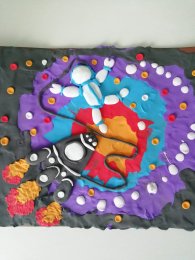 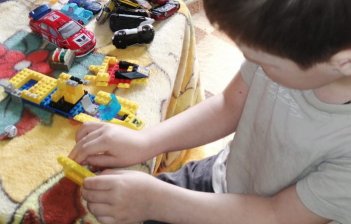 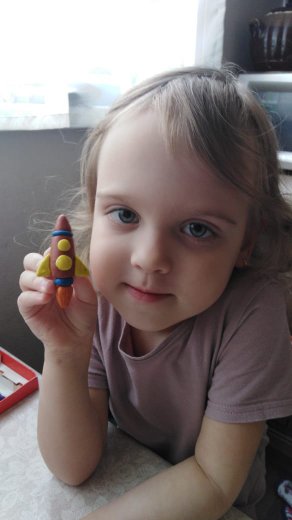 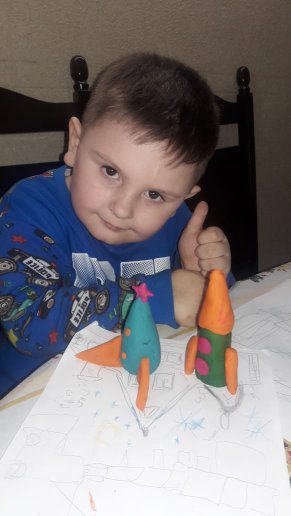 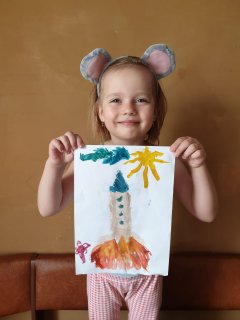 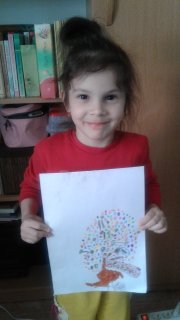 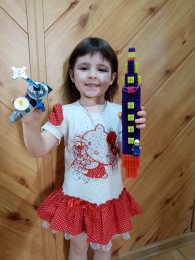 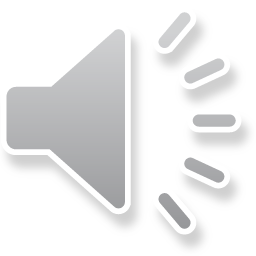 Готовимся в космонавты
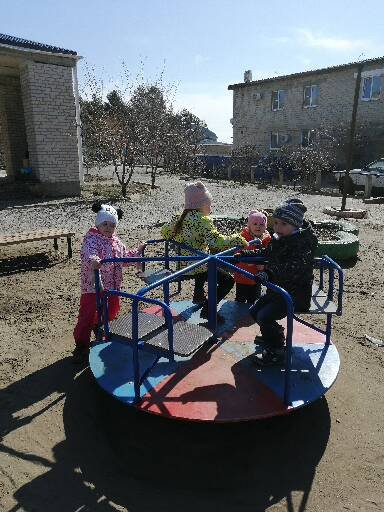 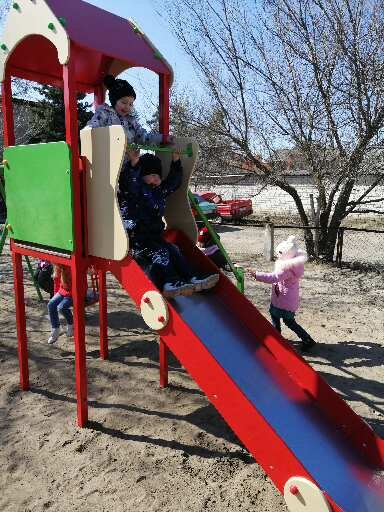 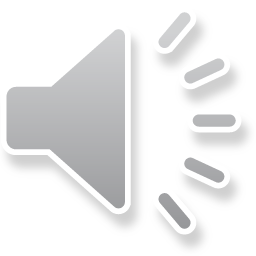 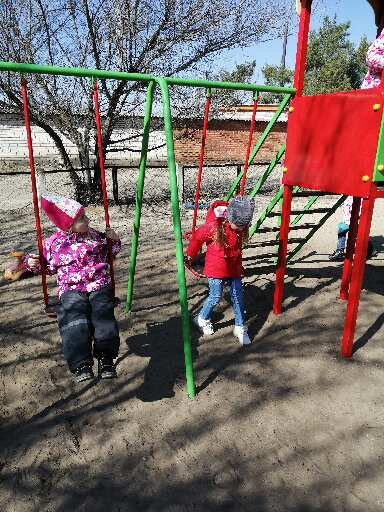 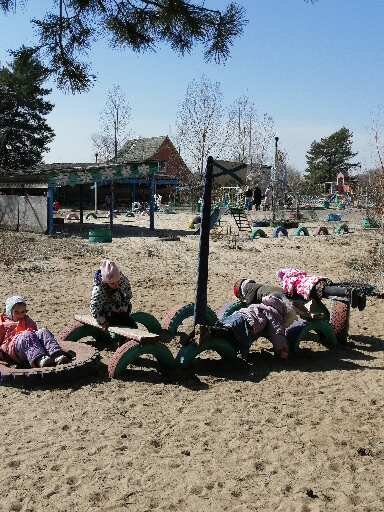 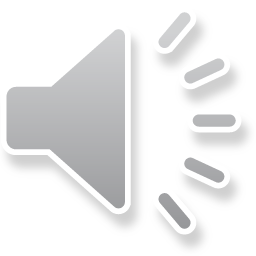 Делаем зарядку
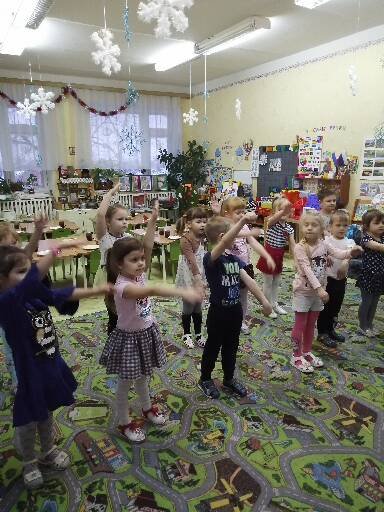 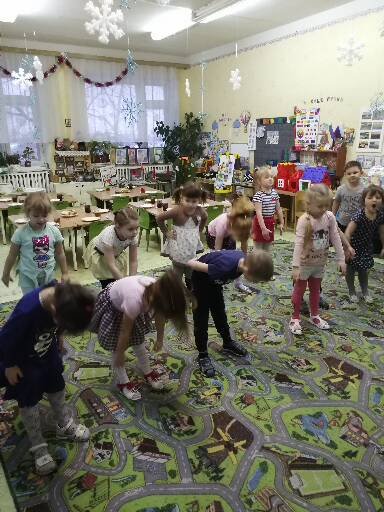 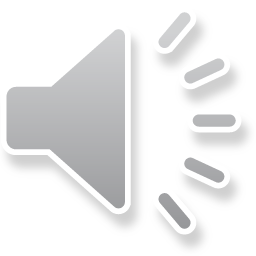 Рисуем чертежи
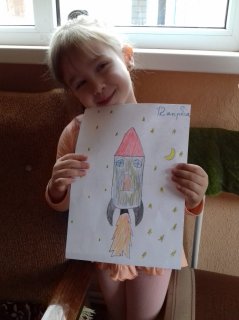 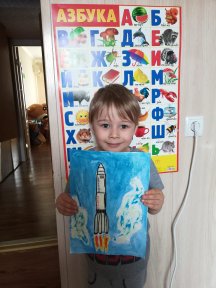 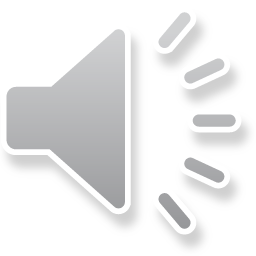 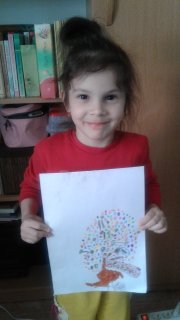 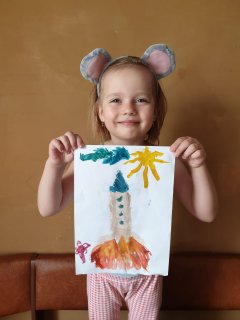 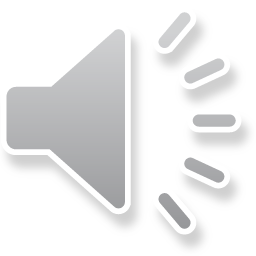 Конструируем ракету
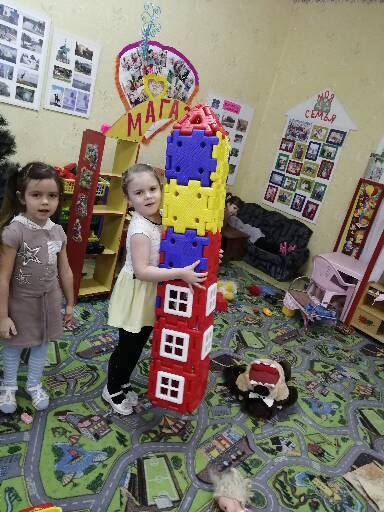 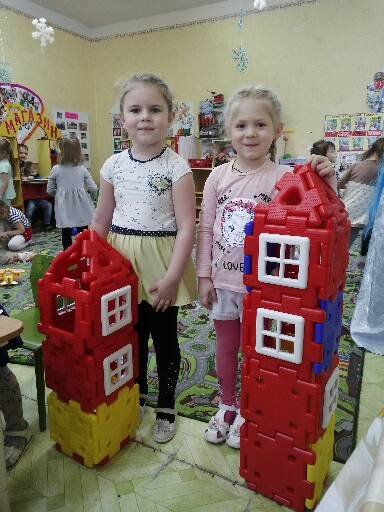 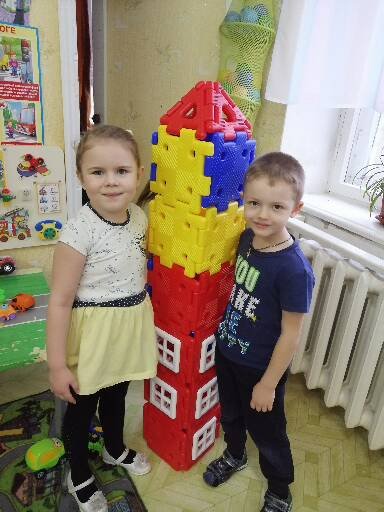 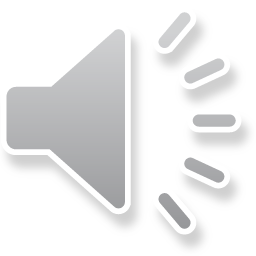 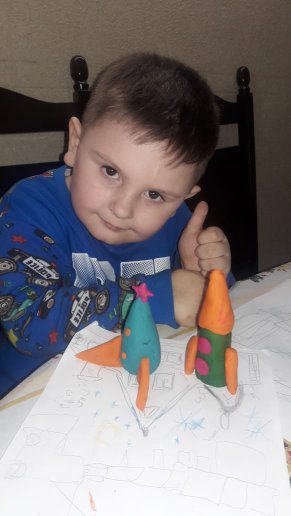 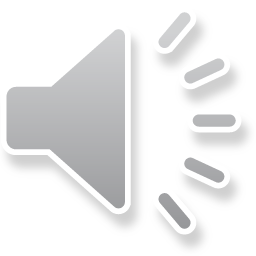 Космолеты делаем
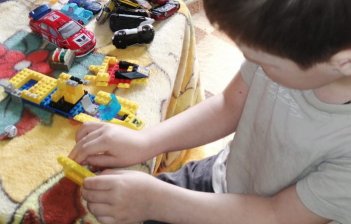 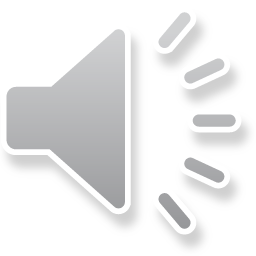 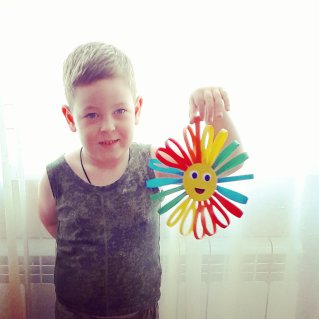 И полетели
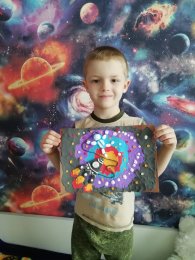 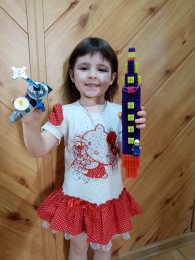 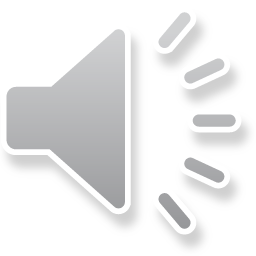 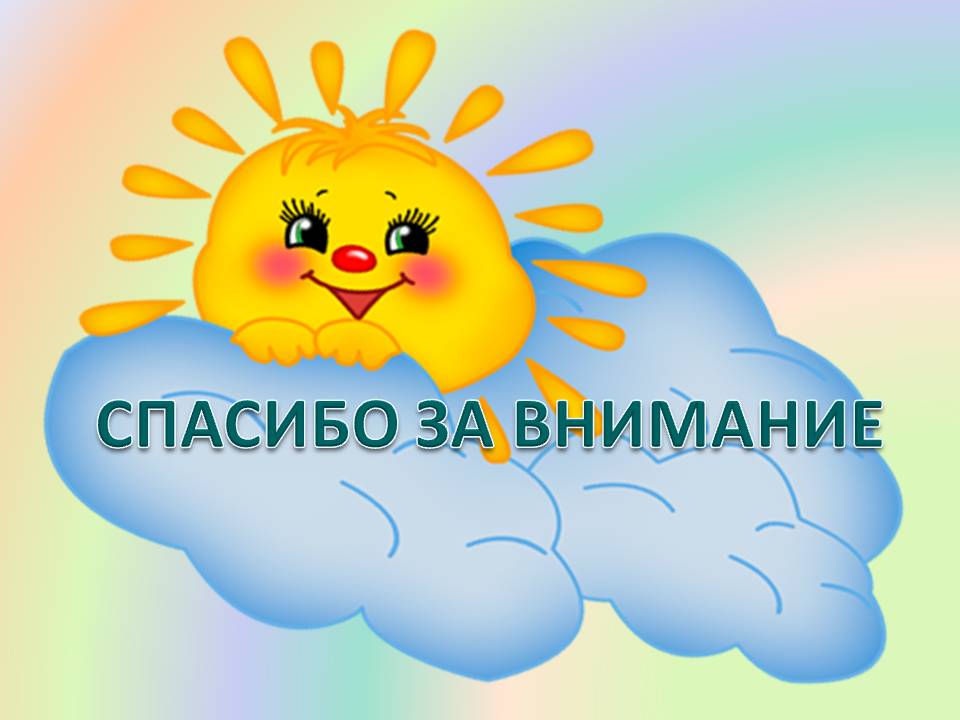 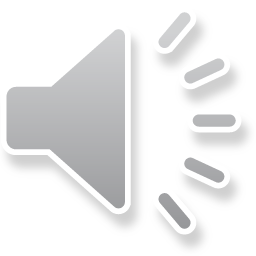